Ondernemingsplan
Les 1:
Ondernemingsplan
Eigenschappen ondernemer
Financieel- en marketingplan
Inhoud ondernemingsplan
Samenvatting
Persoonlijke gegevens en ondernemerskwaliteiten
Beschrijving van jouw idee
Algemene beschrijving van jouw bedrijf
Marketingplan
Financieel plan
Wat komt vandaag aan bod?
Persoonlijke gegevens 
Ondernemerskwaliteiten
Marketingplan
Financieel plan
Persoonlijke gegevens en ondernemerskwaliteiten
Personalia
Een weergave van jou als persoon
Zorg voor een representatieve foto
Beschrijf een duidelijke motivatie 
Ondernemerskwaliteiten
Wat heb je nodig als ondernemer?
Speur hiervoor het internet over
Noem 3 eigenschappen die je nodig hebt als ondernemer
Overleg met je medestudent welke eigenschappen hij/zij vindt die je nodig hebt
Marketingplan
Hierin beschrijf je je idee 
Welk product of dienst ga je verkopen
Maak gebruik van de marketingmix!
4 P’s
Prijs
Plaats
Product
Promotie
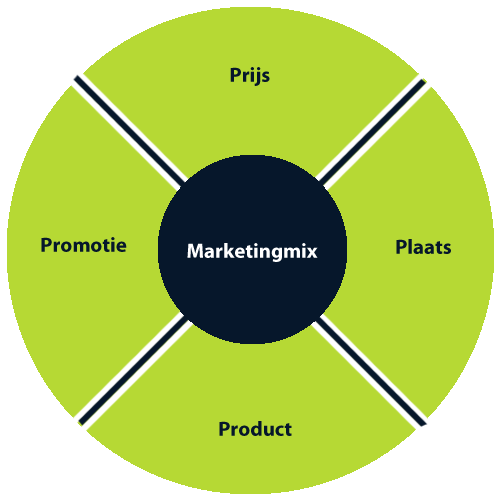 Marketingmix  Prijs
Dit onderdeel is gebaseerd op prijs die vraagt.
Hierbij moet je als ondernemer niet alleen denken aan de verkoopprijs, maar ook aan kortingen en de kostprijs.
We kennen diverse kortingen:
Seizoenskorting 
Kwantumkorting
Betalingskorting
Marketingmix  Product
Belangrijkste onderdeel van de marketingmix
Product wordt beschreven, daarnaast ook
Het product moet voldoen aan de wensen en behoeften van de klant
Beschrijf de verpakking, naam, kwaliteit en garantie
Marketingmix  Plaats
Deze instrument beschrijft hoe de product of dienst bij de klant terecht komt.
We spreken van distributiekanalen 
Hoeveel en welke kanalen gebruik je.

Waarom zouden sommige ondernemers/merken kiezen voor een selectieve distributiebeleid?
Marketingmix  Promotie
Hoe ga je je product of dienst kenbaar maken?
Kies je voor massacommunicatie of direct marketing en waarom?
Massacommunicatie:
Internet
Televisie
Radio
Direct marketing:
Persoonlijke verkoop
Financieel plan
Voor nu moet je de onderdelen van een financieel plan onthouden:
Investeringsbegroting
Financieringsbegroting
Exploitatiebegroting
Liquiditeitsbegroting 


Zoek eens op internet wat de verschillende onderdelen inhouden! 
LET OP: in deze lessenserie maken we alleen gebruik van de investerings- en liquiditeitsbegroting.
Aan de slag
Maak de opdrachten van les 1
Aan de hand van de opdrachten kun je een begin maken met je eindproduct (ondernemingsplan)




TIP:  zijn er onderdelen die je niet goed begrijpt, zoek op het internet!